Права ребенка
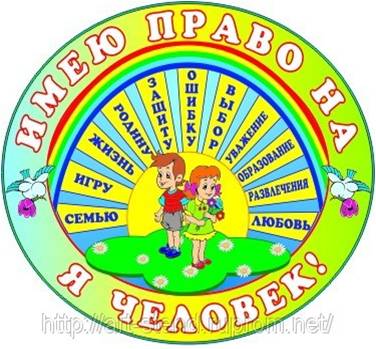 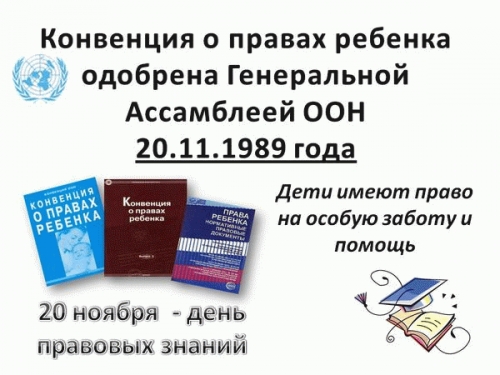 Ты живешь в семье, у тебя такие заботливые родители, такой уютный дом. Если же постучится к тебе беда, вспомни, что тебя защищает Конвенция о правах ребенка, а вместе с ней – самая главная в мире организация – ООН (Организация Объединенных Наций)
Запомни:
ПРАВА РЕБЕНКА (Rights of children) – это те права и свободы, которыми должен обладать каждый ребенок (ребенком признается каждый человек до 18 лет) вне зависимости от каких-либо различий: расы, пола, языка, религии, места рождения, национального или социального происхождения, имущественного, сословного или иного положения.
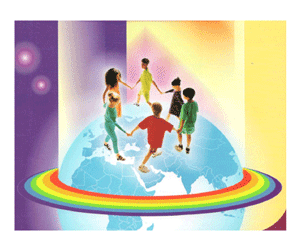 Для гармоничного развития личности ребенок должен расти в атмосфере любви и добра, в семье, среди близких и любящих людей. Задача взрослых – помочь ребенку подготовиться к самостоятельной жизни, стать полноправным членом общества, создать ребенку условия для нормального физического и интеллектуального развития.
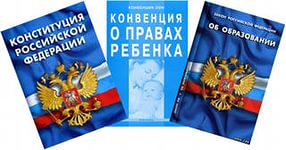 Права детей в России. Сегодня в России права детей регулируются следующими основными законами: – Конституция Российской Федерации. – Семейный кодекс Российской Федерации. – Основы законодательства Российской Федерации об охране здоровья граждан. – Федеральный закон об образовании. – Закон об основных гарантиях прав ребенка в Российской Федерации. – Закон о дополнительных гарантиях социальной защиты детей- сирот и детей, оставшихся без попечения родителей. – Закон о социальной защите инвалидов в Российской Федерации.
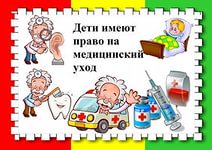 6. Ребенок имеет право на уровень жизни, необходимый для его физического, умственного, духовного, нравственного и социального развития. Неполноценный в умственном или физическом отношении ребенок должен вести полноценную и достойную жизнь в условиях, которые обеспечивают его достоинство, способствуют его уверенности в себе и облегчают его активное участие в жизни общества. 
7. Ребенок имеет право на здравоохранение и социальное обеспечение, включая социальное страхование. 
8. Ребенок имеет право на образование, которое должно быть направлено на развитие личности, талантов и умственных и физических способностей ребенка в их самом полном объеме.
9. Ребенок имеет право пользоваться родным языком, исповедовать религию своих родителей, даже если он принадлежит к этнической, религиозной или языковой группе, которая в данном государстве составляет меньшинство. 
10. Ребенок имеет право на отдых и досуг, право участвовать в играх и развлекательных мероприятиях, соответствующих его возрасту, свободно участвовать в культурной жизни и заниматься искусством. 
11. Ребенок имеет право на защиту от экономической эксплуатации и от выполнения любой работы, которая может представлять опасность для его здоровья, либо наносить ущерб физическому, умственному, духовному, моральному и социальному развитию.
12. Ребенок имеет право на защиту от всех форм сексуальной эксплуатации и сексуального совращения. 
13. Государства-участники обеспечивают, чтобы ни один ребенок не был подвергнут пыткам или другим жестоким, бесчеловечным или унижающим достоинство видам обращения или наказания; ни один ребенок не был лишен свободы незаконным или произвольным образом; каждый лишенный свободы ребенок имел право на незамедлительный доступ к правовой и другой соответствующей помощи. 
14. Государства обязуются принимать меры для борьбы с незаконным перемещением и невозвращением детей из-за границы. 
15. Государства обязуются уважать и соблюдать нормы международного гуманитарного права в отношении детей, попавших в зону вооруженного конфликта. Государства принимают все возможные меры для того, чтобы лица младше 15 лет не принимали прямого участия в военных действиях.
Жестокое обращение с детьми (child abuse). Одной из глобальных проблем в области защиты прав детей признается проблема жестокого обращения с детьми. Под жестоким обращением понимаются «все формы физического или психического насилия, причинение побоев или нанесение оскорблений, невнимательное, небрежное или жестокое обращение, эксплуатация, включая сексуальные посягательства на ребенка». Насилие имеет четыре основные формы : физическое, сексуальное, психическое, социальное.
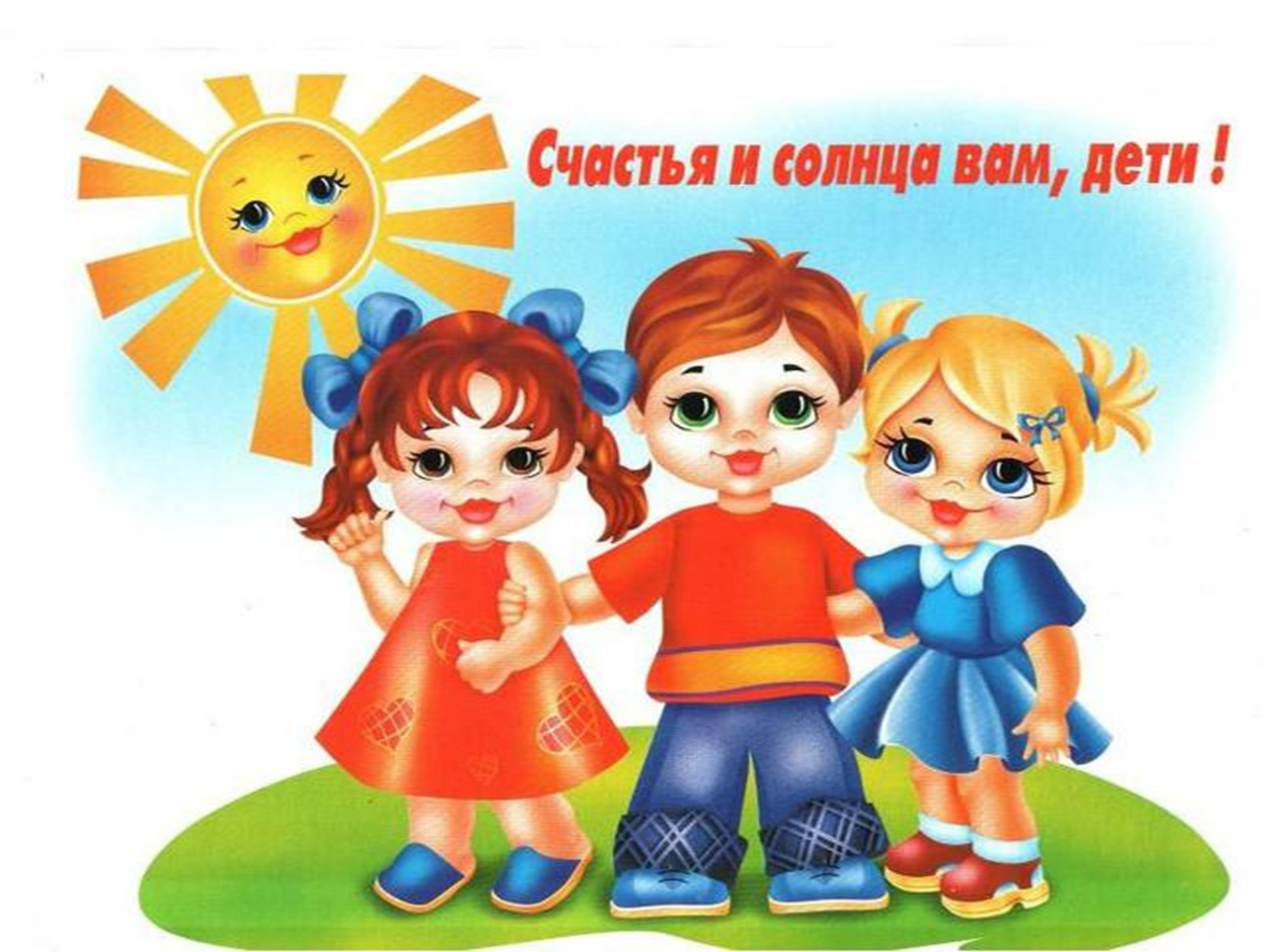 Презентация «Права ребенка»
Подготовил 5 «Г» класс
Классный руководитель: Гараева А.Ш.